Osnove HTML jezika- ponavljanje gradiva -
Nastavnik: Janković Zoran
Osnovni tagovi i tagovi za oblikovanje teksta
Rezultat HTML koda
HTML kod
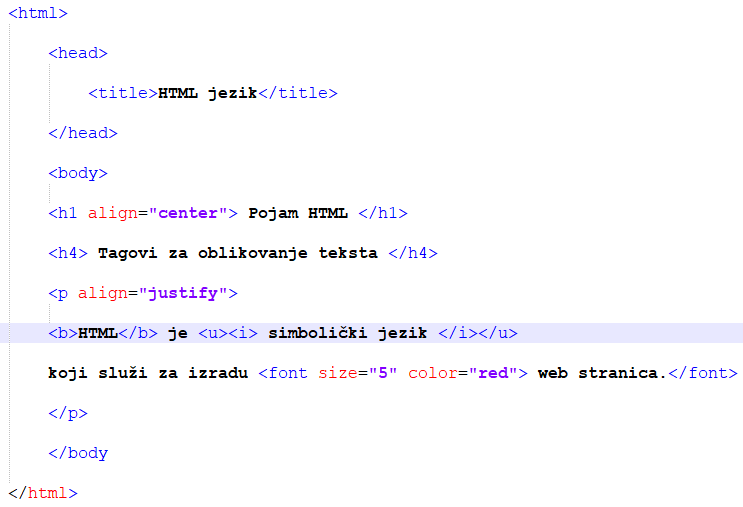 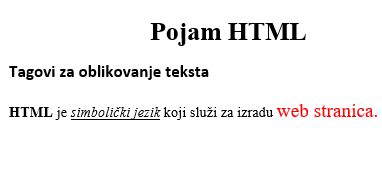 Tagovi za liste
HTML kod
Rezultat HTML koda
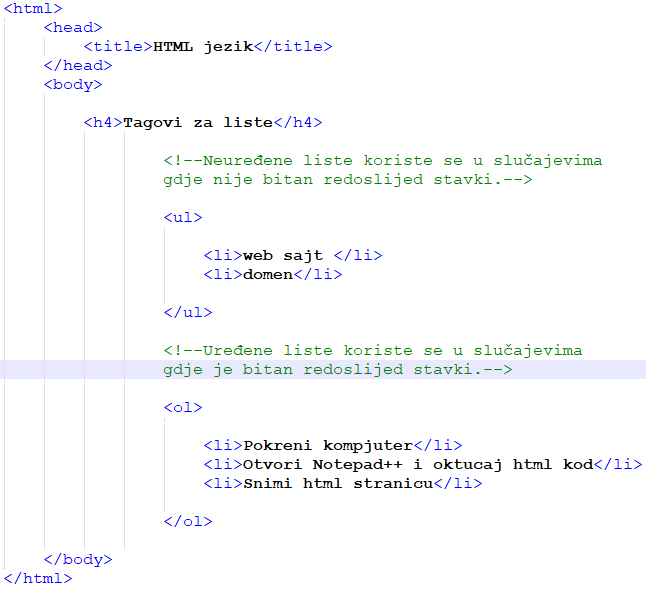 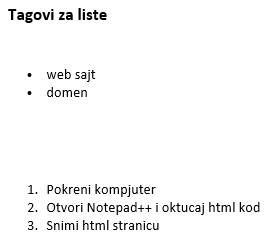 Tagovi za tabele
HTML kod
Rezultat HTML koda
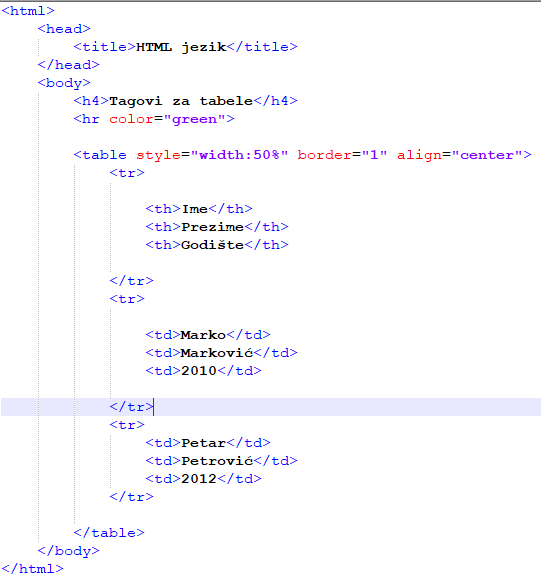 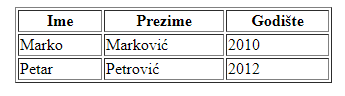 1
2
3
Tag za kreiranje linkova
HTML kod
Rezultat HTML koda
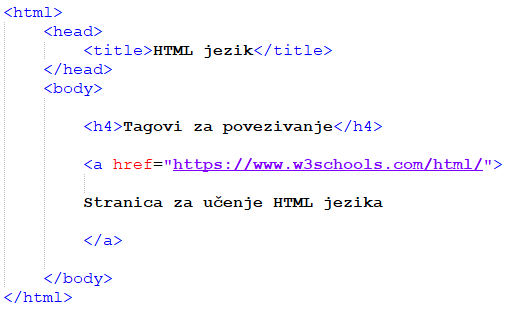 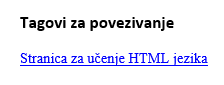 Tagovi za slike
Rezultat HTML koda
HTML kod
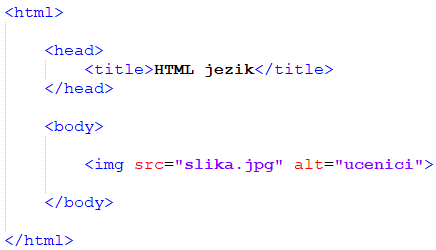 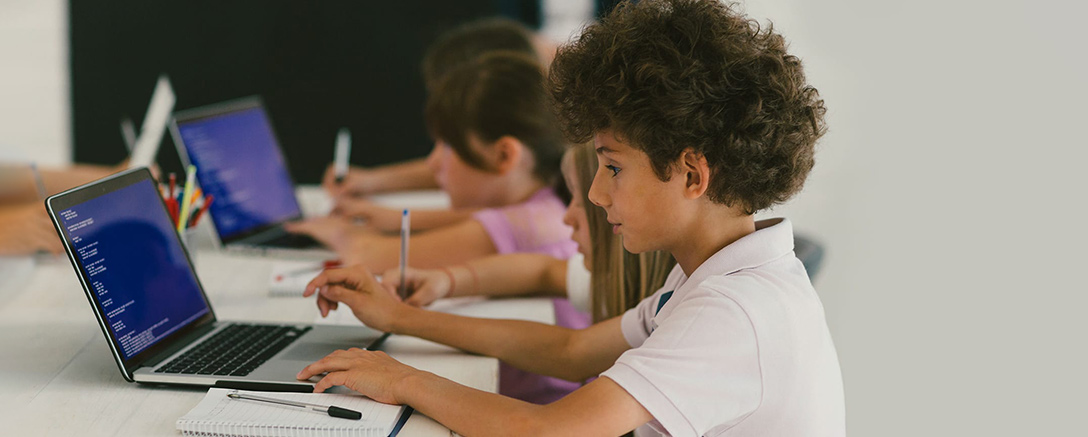 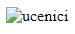 DOMAĆI ZADATAK:
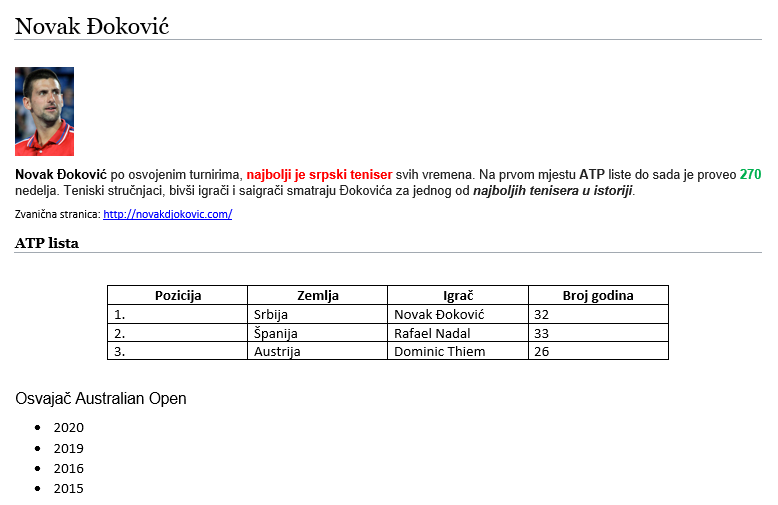